Using Sunlight to Activate the Flow of Electrical Current in a New Material
Scientific Achievement
The oldest known magnetic material has been compositionally modified into a semiconductor that captures visible light and converts it into electrical energy.
Significance and Impact
Generating materials that can harness the power of the sun to make combustible fuel with no carbon footprint represents an attractive pathway to new clean energy sources. This new material may be useful for this purpose.
Research Details
Molecular beam epitaxial film growth of Fe2CrO4 on MgO(001). XPS, EXAFS, XMCD to determine composition, cation valences, and local atomic and magnetic structure.  Photoconductivity and magnetometry to measure magnetic and photoelectronic  properties.
First principles modeling to determine electronic and optical properties and conduction mechanisms.
Fe3+A
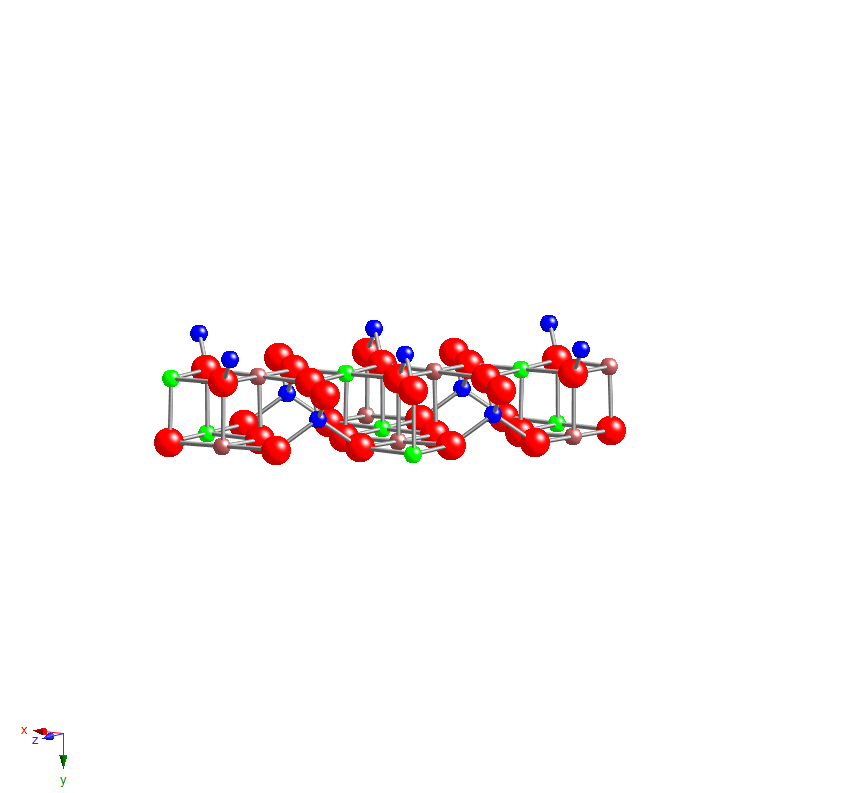 Cr3+B
O
Fe2+B
A qualitatively different mode of conductivity is activated in magnetite by doping one third of the Fe cation sites with Cr. Experimental data and ab initio modeling results establish the structure, and then point to different electron hopping paths becoming operative as Cr3+ replaces Fe3+ in the octahedral sites of the spinel lattice.
S.A. Chambers , T.C. Kaspar, I.H .Nayyar, M.E. McBriarty, S.M. Heald, D.J. Keavney, M.E. Bowden, and P. Sushko. 2016. “Electronic and Optical Properties of a Semiconducting Spinel – Fe2CrO4.” Advanced Functional Materials. DOI: 10.1002/adfm.201605040
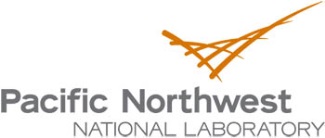 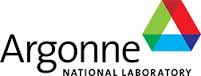 [Speaker Notes: Transition metal oxides exhibit a uniquely broad range of functional properties that stem from the multiplicity of stable valences observed in transitional metal cations. This fact has recently been exploited to investigate what happens when a substantial fraction of the cations in magnetite (Fe3O4 – the earth’s most abundant magnetic material) are replaced with another cation, Cr, which exhibits several stable oxidation states. A key result is that half-metallic, ferrimagnetic Fe3O4 is transformed into a magnetic insulator when two thirds of the Fe cations are replaced by Cr cations, but into a magnetic semiconductor when only one third of the Fe cations are replaced by Cr cations. By taking advantage of the compositional precision, purity, and low defect densities found in oxide films prepared by molecular beam epitaxy, investigators have shown that an unusual semiconducting phase (Fe2CrO4) which is ferrimagnetic well above room temperature and absorbs light in the visible portion of the solar electromagnetic spectrum, can be stabilized on MgO(001) substrates. The optical properties suggest that this material could be useful for important solar photoelectrochemical processes such as water splitting.
----------------------------------------
PI: Scott Chambers
Project: 10122, KC0203020, Electronic, Magnetic and Optical Properties of Epitaxial Films and Interfaces
DOE Program Manager: Bonnie Gersten
Publication: Electronic and Optical Properties of a Semiconducting Spinel – Fe2CrO4
S.A. Chambers, T.C. Kaspar, I.H .Nayyar, M.E. McBriarty, M.E. Bowden, and P. Sushko
dx.doi.org/ 10.1002/adfm.201605040 | Advanced Functional Materials]